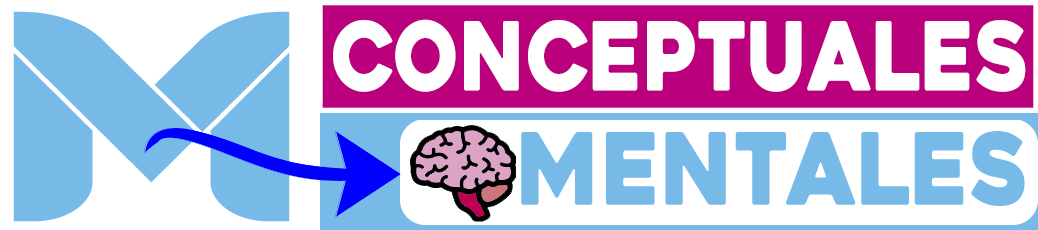 Mapa conceptual
Loren ipsum
Loren ipsum
Loren ipsum
Loren ipsum
Loren ipsum
Enlace
Enlace
Enlace
Enlace
Enlace
Enlace
Enlace
Enlace
Enlace
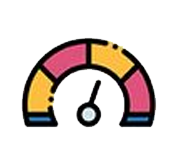 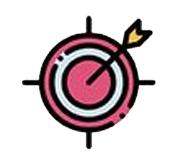 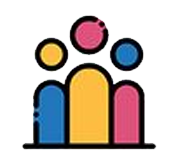 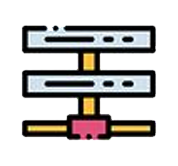 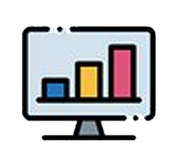 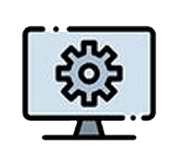 Enlace
Enlace
Enlace
Enlace
Enlace
Enlace
Enlace
Lorem ipsum dolor  amet, consectetur
Lorem ipsum dolor  amet, consectetur
Lorem ipsum dolor  amet, consectetur
Lorem ipsum dolor  amet, consectetur
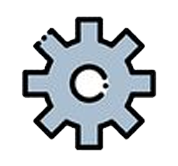 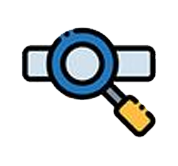 Lorem ipsum
Lorem ipsum
Enlace
Enlace
Enlace
Enlace
Lorem ipsum 
dolor  amet,
Lorem ipsum 
dolor  amet,
Enlace
Enlace
Lorem ipsum dolor  amet, consectetur
Lorem ipsum dolor  amet, consectetur
www.mapasconceptualesymentales.site